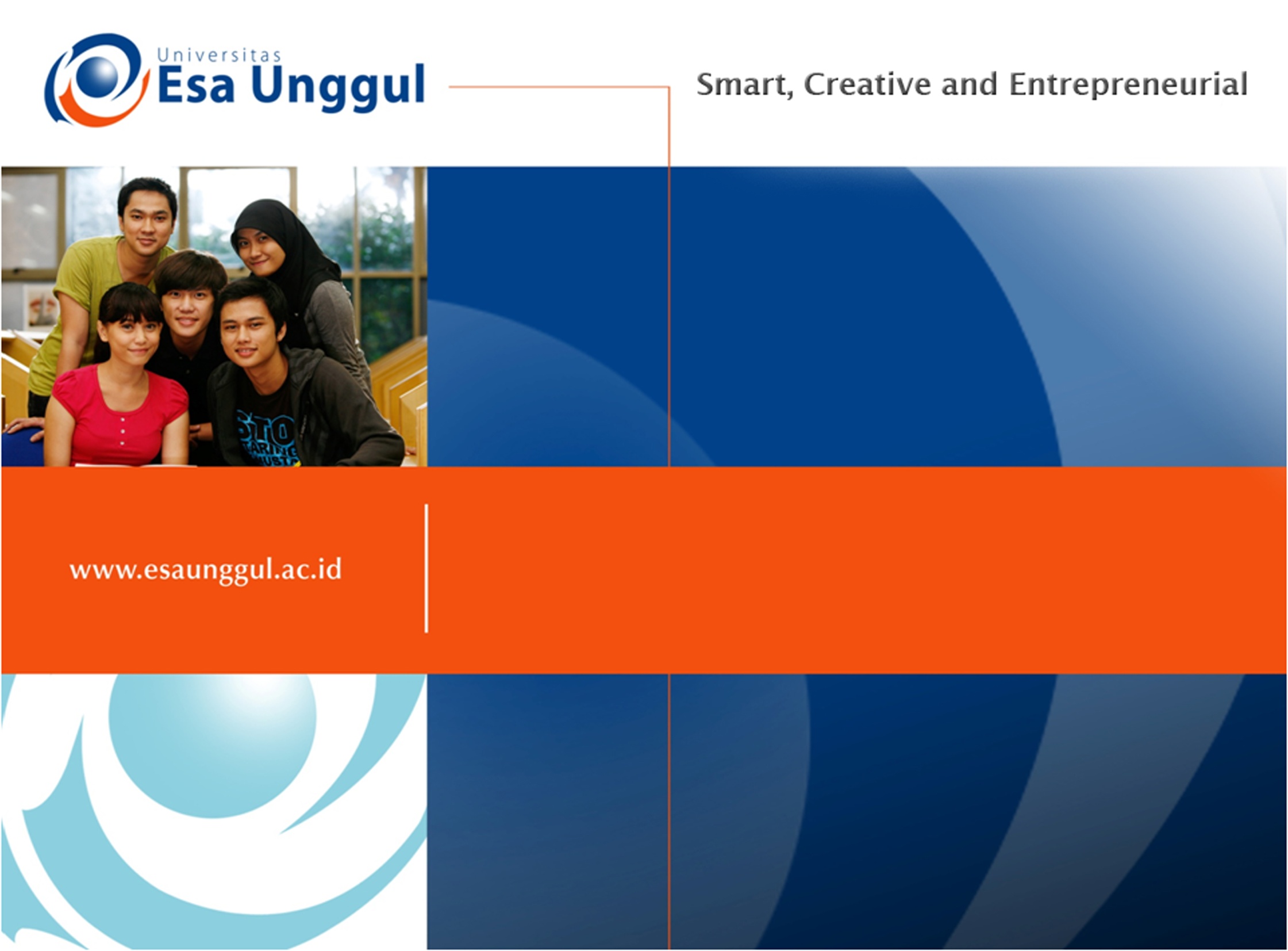 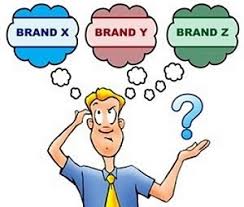 PSIKOLOGI KONSUMEN
Pertemuan  12
Teknik Industri 
Fakultas Teknik
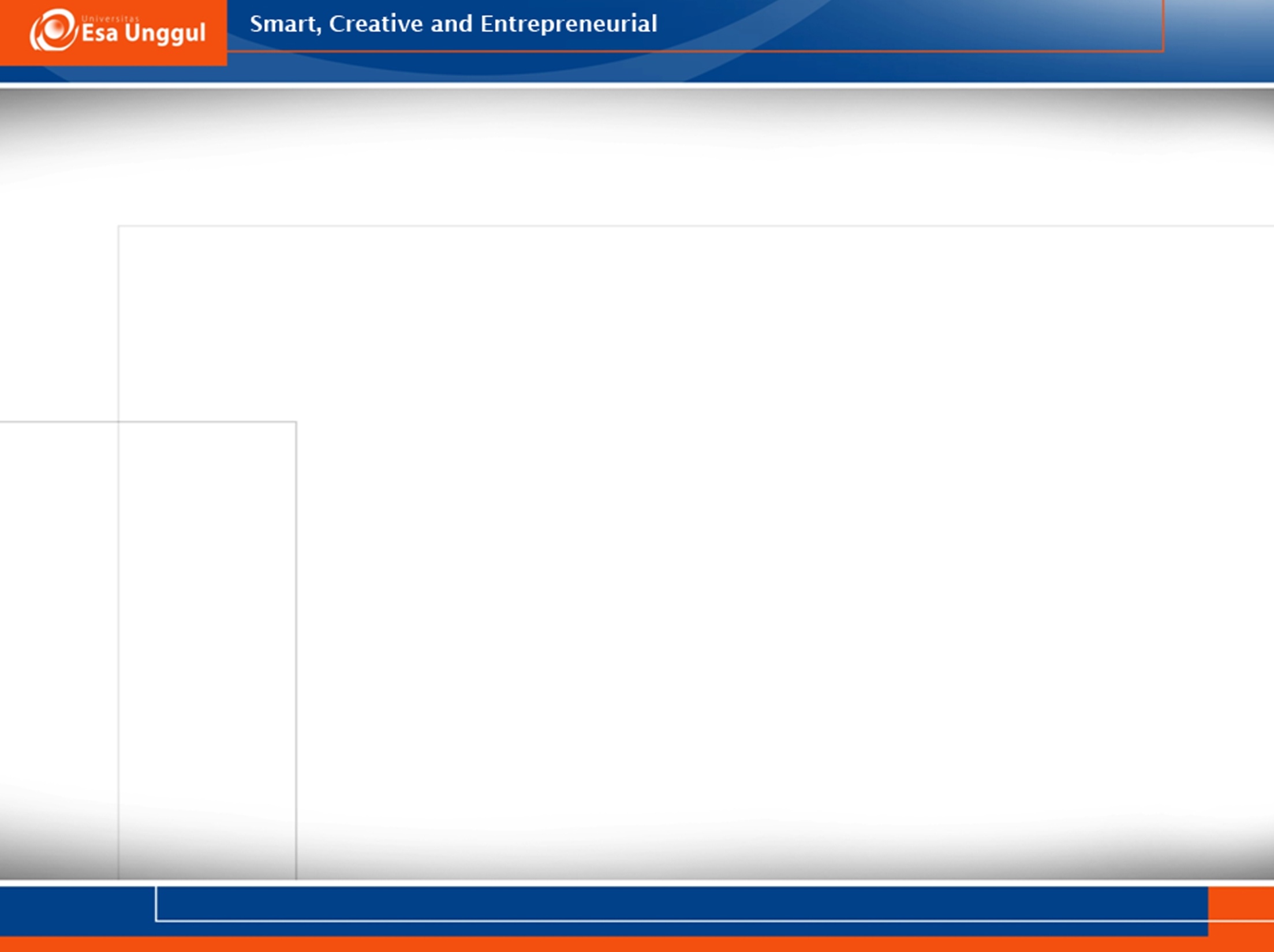 KEMAMPUAN AKHIR YANG DIHARAPKAN
Setelah mengikuti materi perkuliahan ini mahasiswa diharapkan mampu  memahami pengertian, Penemukenalan keperluan dan kebutuhan konsumen, aspek kepribadian, Pengambilan keputusan dan proses penawaran
Pengertian
Psikologi Konsumen adalah hubungan yang berkaitan dengan manusia sebagai konsumen dari barang dan jasa, yang menjelaskan perilaku konsumen, misalnya menguraikan macam pilihan apa yang dibuat orang, dibawah macam keadaan apa, dan dengan alas an-alasan apa ( Howell & Dipboye 1986 dalam Sunyoto Ashar 2006). 

Psikologi Konsumen adalah hubungan antara penciptaan suatu produk dan peluang penggunaannya oleh individu dengan proses-proses mental (psikologis) yaitu meliputi pemahaman tentang proses psikologi dalam diri konsumen sebagai individu maupun kelompok, aspek-aspek psikologi yang dipertimbangkan dalam strategi pemasaran/distribusi produk, riset pemasaran dalam konteks psikologi
Pengertian
Perilaku konsumen adalah proses dan aktivitas ketika seseorang berhubungan dengan pencarian, pemilihan, pembelian, penggunaan, serta pengevaluasian produk dan jasa demi memenuhi kebutuhan dan keinginan. Perilaku konsumen merupakan hal-hal yang mendasari konsumen untuk membuat keputusan pembelian.
Konsumen adalah setiap orang pemakai barang dan atau jasa yang tersedia dalam masyarakat, baik bagi kepentingan diri sendiri, keluarga, orang lain, maupun makhluk hidup lain dan tidak untuk diperdagangkan.Contohnya adalah : pembeli, pengguna, pemakai (diri sendiri, keluarga, teman) Konsumsi adalah menggunakan barang atau jasa yang tersedia untuk dipakai atau digunakan sesuai keinginan dan kebutuhan diri sendiri, keluarga, orang lain, maupun makhluk hidup lain.Contohnya adalah : kita membeli makanan atau juga peralatan sehari-hari, lalu kita memakan ataupun menggunakannya
Pengertian
Konsumtif adalah sikap menggunakan sesuatu tidak sesuai dengan keperluannya. Bisa juga diartikan sikap boros dalam menggunakan barang dan jasa secara berlebihan, yang lebih mendahulukan keinginan daripada kebutuhan

Konsumerisme adalah paham atau ideologi yang menjadikan seseorang atau kelompok melakukan atau menjalankan proses konsumsi atau pemakaian barang-barang hasil produksi secara berlebihan atau tidak sepantasnya secara sadar dan berkelanjutan.
Proses pembelanjaan terdiri dari 3 macam proses :
Proses penawaran : proses menarik perhatian, memberitahu, menimbul kan minat, menimbulkan keinginan untuk membeli/menggunakan barang dan/atau jasa. Kajiannya antara lain meliputi : (a) efektivitas penggunaan media (seperti komposisi dari audience yang dicapai melaluti TV, radio, harian, majalah, dan media iklan lain); (b) efektivitas dari iklan dan commercials dan lain-lain

Proses pengambilan keputusan mem beli yang meliputi proses membeli ber dasarkan kebiasaan dan pertimbang an. Kajian yang dilakukan antara lain : (a) kajian dari pilihan – pilihan yang diinginkannnya (Preferences) konsu men (selera, gaya, ciri-ciri produk, dan sebagainya); (b) kajian dari kebiasaan dan pola membeli dan lain-lain,
Proses pembelanjaan terdiri dari 3 macam proses :
Proses penetapan keperluan dan ke butuhan konsumen dengan melaku kan penelitian – penelitian antara lain tentang :
 
   - motif–motif membeli dr sekelompok orang
   -  harapan – harapan ekonomis dari orang; 
   - perkiraan permintaan akan produk-produk
      dan jasa – jasa 
   - citra (images) dari produk – produk
Variabel yang menentukan dan mempengaruhi perilaku konsumen
1
2
3
4
5
model dari interaksi sistem konsumen dengan sistem industri dan sistem lainnya
Aspek Kepribadian
1.  Proses Kognitif
 
2. Status Afektif
    - Motivasi
    - Sikap
3. Ciri-ciri kepribadian

Pemangsaan Pasar (market segmentaion)
Kelompok demografis
Kelompok psikografis
Proses Pengambilan Keputusan
Proses Penawaran
Penawaran produk-produk di lakukan dengan berbagai macam cara yang pada dasarnya bertujuan untuk memberi informasi kepada konsumen tentang tersedianya produk – produk. Selain pemberitahuannya bersifat informative diupayakan pula agar pemberitahuannya bersifat persuasive. 
Pendekatannya bukan komunikatif tapi ber fungsi untuk menimbulkan proses pengambilan keputusan untuk membeli.
Cara penawaran dilakukan melalui iklan di berbagai media massa, atau melalui penyebaran brosur, buku kecil, atau melalui manusia (para wiraniaga).